Rа 12.5
14
Ø 126.2
Ø 152+0.2
600
900
)
(
900
79
6 отв. М10
Ra1.6
Ra1.6
Ra1.6
Ra1.6
Ra1.6
Ra1.6
Ra0.2
1. Цементация 2.00 мм  , HRCэ  -53 + /- 3
Литера
Масштаб.
Масса
№ докум.
Дата
Подпись
Изм
Лист.
Разраб.
Провер.
Т. контр.
Листов
Лист
Ст.  40Х
Принял
Н. контр.
Утверд.
ООО “СФАТ-Рязань”
205
2 фаски 3х450
50
105
50
1
55+0.6
2
1
69
23
450
150
44
Ø 126
70
50+0.4
6 отв. М8
60
1
29
2 отв. М10х40
60
60
180
300
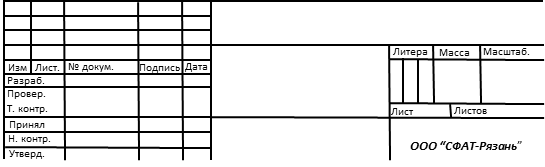 2 фаски 3х300
М8
П
38
97
12
12
111
107
Ø 10
141
137
10+0.1
Ø 10
Труб К 3/8
Труб К 3/8
Ø 120+0.5
20+0.2
Ø 8
8
110
279
Ø 118
Ra0.2
Ø 110+0.05
35
М10
12
Литера
Масштаб.
Масса
Ø152+0.2
№ докум.
Дата
Подпись
Изм
Лист.
Разраб.
Провер.
Т. контр.
Листов
Лист
300
Принял
Н. контр.
Утверд.
ООО “СФАТ-Рязань”
22
17
Ø17+0.3
Ø28+0.3
8
Ø
30+0.4
19
59+0.8
8
Ø
99+0.8
279
Ø
8
1:200
23+0.5
70+0.3
61
62+0.3
32+0.1
12
20+0.15
259+0.7
Литера
Масштаб.
Масса
№ докум.
Дата
Подпись
Изм
Лист.
Разраб.
300
Провер.
Т. контр.
Листов
Лист
Принял
Н. контр.
Утверд.
ООО “СФАТ-Рязань”